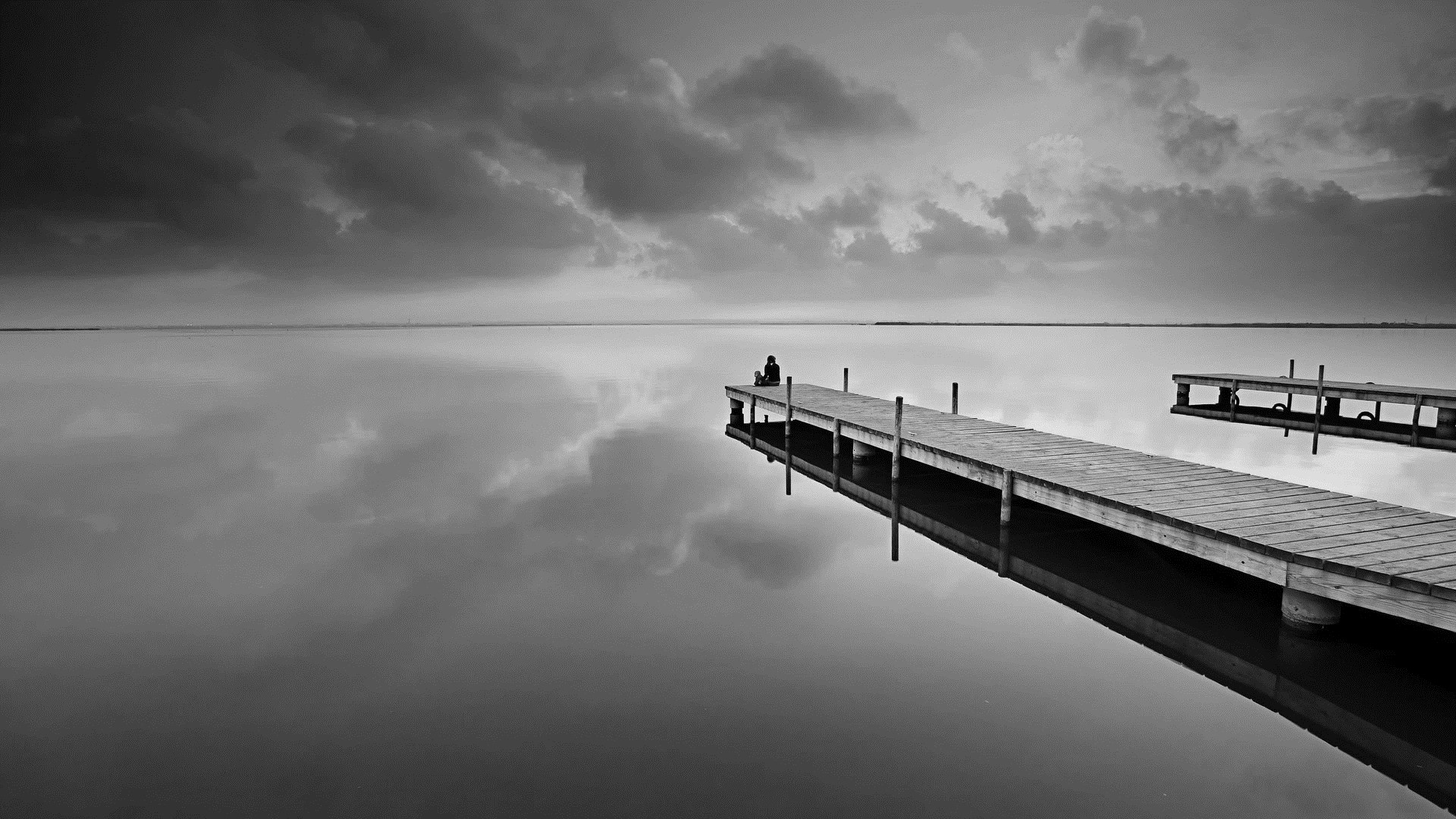 2
0
1
7
POWERPOINT
REPORT TEMPLATE
REPORTER : SUGAR
INTRODUCTION
LIFE OF THE ELDERLY IS A WISE, LIFE IS A LEARNED TEACHER, IT OFTEN SALUTARY INFLUENCE OF EDUCATION, SILENT TO GUIDE US, GIVE US INSPIRATION IN LIFE. LIFE OF THE ELDERLY IS A WISE, LIFE IS A LEARNED TEACHER, IT OFTEN SALUTARY INFLUENCE OF EDUCATION, SILENT TO GUIDE US, GIVE US INSPIRATION IN LIFE. LIFE OF THE ELDERLY IS A WISE, LIFE IS A LEARNED TEACHER, IT OFTEN SALUTARY INFLUENCE OF EDUCATION, SILENT TO GUIDE US, GIVE US INSPIRATION IN LIFE. LIFE OF THE ELDERLY IS A WISE, LIFE IS A LEARNED TEACHER, IT OFTEN SALUTARY INFLUENCE OF EDUCATION, SILENT TO GUIDE US, GIVE US INSPIRATION IN LIFE. LIFE OF THE ELDERLY IS A WISE, LIFE IS A LEARNED TEACHER, IT OFTEN SALUTARY INFLUENCE OF EDUCATION, SILENT TO GUIDE US, GIVE US INSPIRATION IN LIFE.
CONTENT
3
4
1
2
ADD TITLE HERE
ADD TITLE HERE
ADD TITLE HERE
ADD TITLE HERE
1
ADD TITLE HERE
LIFE OF THE ELDERLY IS A WISE, LIFE IS A LEARNED TEACHER, IT OFTEN SALUTARY INFLUENCE OF EDUCATION, SILENT TO GUIDE US, GIVE US INSPIRATION IN LIFE
LIFE OF THE ELDERLY IS A WISE, LIFE IS A LEARNED TEACHER
TITLE HERE
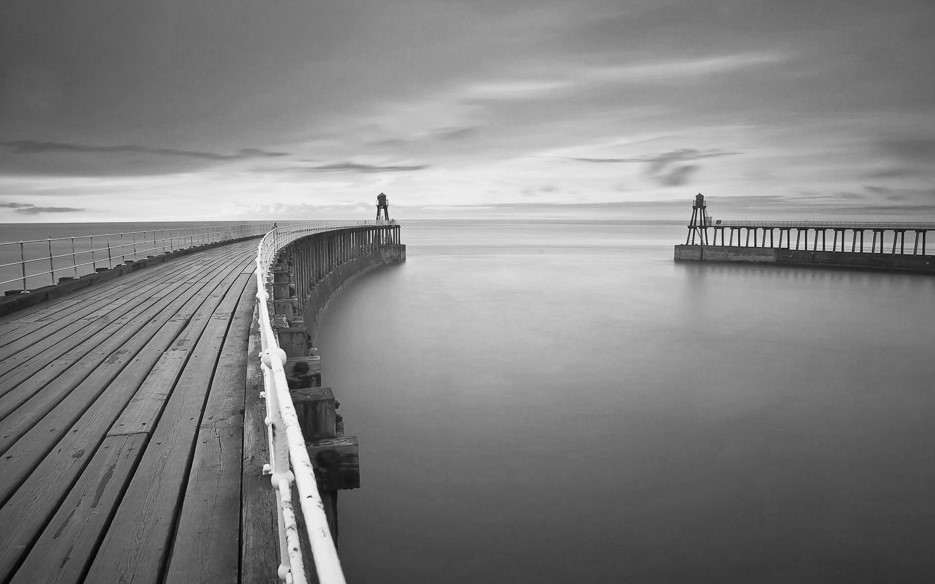 ADD TITLE HERE
1
LIFE OF THE ELDERLY IS A WISE LIFE IS A LEARNED TEACHER, IT OFTEN SALUTARY INFLUENCE OF EDUCATION LIFE OF THE ELDERLY IS A WISE LIFE IS A LEARNED TEACHER, IT OFTEN SALUTARY INFLUENCE OF EDUCATION
LIFE OF THE ELDERLY IS A WISE LIFE IS A LEARNED TEACHER, IT OFTEN SALUTARY INFLUENCE OF EDUCATION
LIFE OF THE ELDERLY IS A WISE, LIFE IS A LEARNED TEACHER
TITLE HERE
TITLE HERE
TITLE HERE
TITLE HERE
LIFE OF THE ELDERLY IS A WISE LIFE IS A LEARNED TEACHER, IT OFTEN SALUTARY
LIFE OF THE ELDERLY IS A WISE LIFE IS A LEARNED TEACHER, IT OFTEN SALUTARY
LIFE OF THE ELDERLY IS A WISE LIFE IS A LEARNED TEACHER, IT OFTEN SALUTARY
ADD TITLE HERE
LIFE OF THE ELDERLY IS A WISE LIFE IS A LEARNED TEACHER, IT OFTEN SALUTARY INFLUENCE OF EDUCATION LIFE OF THE ELDERLY IS A WISE LIFE IS A LEARNED TEACHER, IT OFTEN SALUTARY INFLUENCE
3
LIFE OF THE ELDERLY IS A WISE, LIFE IS A LEARNED TEACHER
LIFE OF THE ELDERLY IS A WISE LIFE IS A LEARNED TEACHER, IT OFTEN SALUTARY INFLUENCE OF EDUCATION LIFE OF THE ELDERLY IS A WISE LIFE
01
TITLE HERE
ADD TITLE HERE
1
LIFE OF THE ELDERLY IS A WISE LIFE IS A LEARNED TEACHER, IT OFTEN SALUTARY INFLUENCE OF EDUCATION LIFE OF THE ELDERLY IS A WISE LIFE
02
TITLE HERE
LIFE OF THE ELDERLY IS A WISE LIFE IS A LEARNED TEACHER, IT OFTEN SALUTARY INFLUENCE OF EDUCATION LIFE OF THE ELDERLY IS A WISE LIFE
03
TITLE HERE
LIFE OF THE ELDERLY IS A WISE, LIFE IS A LEARNED TEACHER
ADD TITLE HERE
1
TITLE HERE
TITLE HERE
TITLE HERE
LIFE OF THE ELDERLY IS A WISE LIFE IS A LEARNED TEACHER, IT OFTEN SALUTARY INFLUENCE OF EDUCATION LIFE OF THE ELDERLY IS A WISE LIFE
LIFE OF THE ELDERLY IS A WISE LIFE IS A LEARNED TEACHER, IT OFTEN SALUTARY INFLUENCE OF EDUCATION LIFE OF THE ELDERLY IS A WISE LIFE
LIFE OF THE ELDERLY IS A WISE LIFE IS A LEARNED TEACHER, IT OFTEN SALUTARY INFLUENCE OF EDUCATION LIFE OF THE ELDERLY IS A WISE LIFE
2
ADD TITLE HERE
LIFE OF THE ELDERLY IS A WISE, LIFE IS A LEARNED TEACHER, IT OFTEN SALUTARY INFLUENCE OF EDUCATION, SILENT TO GUIDE US, GIVE US INSPIRATION IN LIFE
LIFE OF THE ELDERLY IS A WISE, LIFE IS A LEARNED TEACHER
LIFE OF THE ELDERLY IS A WISE LIFE IS A LEARNED TEACHER, IT OFTEN SALUTARY INFLUENCE OF EDUCATION LIFE OF THE ELDERLY IS A WISE LIFE
LIFE OF THE ELDERLY IS A WISE LIFE IS A LEARNED TEACHER, IT OFTEN SALUTARY INFLUENCE OF EDUCATION LIFE OF THE ELDERLY IS A WISE LIFE
TITLE HERE
TITLE HERE
TITLE HERE
TITLE HERE
LIFE OF THE ELDERLY IS A WISE LIFE IS A LEARNED TEACHER, IT OFTEN SALUTARY INFLUENCE OF EDUCATION LIFE OF THE ELDERLY IS A WISE LIFE
LIFE OF THE ELDERLY IS A WISE LIFE IS A LEARNED TEACHER, IT OFTEN SALUTARY INFLUENCE OF EDUCATION LIFE OF THE ELDERLY IS A WISE LIFE
ADD TITLE HERE
2
S
W
T
O
LIFE OF THE ELDERLY IS A WISE, LIFE IS A LEARNED TEACHER
TITLE HERE
TITLE HERE
TITLE HERE
TITLE HERE
LIFE OF THE ELDERLY IS A WISE LIFE IS A LEARNED TEACHER, IT OFTEN SALUTARY INFLUENCE OF EDUCATION LIFE OF THE ELDERLY IS A WISE LIFE
LIFE OF THE ELDERLY IS A WISE LIFE IS A LEARNED TEACHER, IT OFTEN SALUTARY INFLUENCE OF EDUCATION LIFE OF THE ELDERLY IS A WISE LIFE
W
ADD TITLE HERE
2
S
T
LIFE OF THE ELDERLY IS A WISE LIFE IS A LEARNED TEACHER, IT OFTEN SALUTARY INFLUENCE OF EDUCATION LIFE OF THE ELDERLY IS A WISE LIFE
O
LIFE OF THE ELDERLY IS A WISE LIFE IS A LEARNED TEACHER, IT OFTEN SALUTARY
LIFE OF THE ELDERLY IS A WISE, LIFE IS A LEARNED TEACHER
LIFE OF THE ELDERLY IS A WISE LIFE IS A LEARNED TEACHER
LIFE OF THE ELDERLY IS A WISE LIFE IS A LEARNED TEACHER
TITLE HERE
TITLE HERE
LIFE OF THE ELDERLY IS A WISE LIFE IS A LEARNED TEACHER, IT OFTEN SALUTARY INFLUENCE OF EDUCATION LIFE OF THE ELDERLY IS A WISE LIFE
ADD TITLE HERE
2
STEP 01
LIFE OF THE ELDERLY IS A WISE LIFE IS A LEARNED TEACHER, IT OFTEN SALUTARY INFLUENCE OF EDUCATION LIFE OF THE ELDERLY IS A WISE LIFE
STEP 02
LIFE OF THE ELDERLY IS A WISE LIFE IS A LEARNED TEACHER, IT OFTEN SALUTARY INFLUENCE OF EDUCATION LIFE OF THE ELDERLY IS A WISE LIFE
STEP 03
LIFE OF THE ELDERLY IS A WISE LIFE IS A LEARNED TEACHER
LIFE OF THE ELDERLY IS A WISE LIFE IS A LEARNED TEACHER
TITLE HERE
TITLE HERE
LIFE OF THE ELDERLY IS A WISE LIFE IS A LEARNED TEACHER, IT OFTEN SALUTARY INFLUENCE OF EDUCATION LIFE OF THE ELDERLY IS A WISE LIFE
STEP 04
3
ADD TITLE HERE
LIFE OF THE ELDERLY IS A WISE, LIFE IS A LEARNED TEACHER, IT OFTEN SALUTARY INFLUENCE OF EDUCATION, SILENT TO GUIDE US, GIVE US INSPIRATION IN LIFE
LIFE OF THE ELDERLY IS A WISE, LIFE IS A LEARNED TEACHER
UNIT: MILLION
$ 2,000,000,000
ADD TITLE HERE
LIFE OF THE ELDERLY IS A WISE LIFE IS A LEARNED TEACHER, IT OFTEN SALUTARY INFLUENCE OF EDUCATION SILENT TO GUIDE US, GIVE US INSPIRATION IN LIFE
3
PART A
PART B
PART C
TITLE HERE
LIFE OF THE ELDERLY IS A WISE LIFE IS A LEARNED TEACHER, IT OFTEN SALUTARY INFLUENCE OF EDUCATION
2016
2015
2013
2014
LIFE OF THE ELDERLY IS A WISE, LIFE IS A LEARNED TEACHER
TITLE HERE
UNIT: MILLION
LIFE OF THE ELDERLY IS A WISE LIFE IS A LEARNED TEACHER, IT OFTEN SALUTARY INFLUENCE OF EDUCATION SILENT TO GUIDE US, GIVE US INSPIRATION IN LIFE
ADD TITLE HERE
3
70%
LIFE OF THE ELDERLY IS A WISE LIFE IS A LEARNED , IT OFTEN SALUTARY INFLUENCE
2012
2013
2014
2015
2016
LIFE OF THE ELDERLY IS A WISE, LIFE IS A LEARNED TEACHER
V
75%
45%
TITLE HERE
ADD TITLE HERE
3
2015
2016
2011
LIFE OF THE ELDERLY IS A WISE LIFE IS A LEARNED TEACHER
2012
2013
2014
2015
LIFE OF THE ELDERLY IS A WISE LIFE IS A LEARNED TEACHER, IT OFTEN SALUTARY INFLUENCE OF EDUCATION SILENT TO GUIDE US, GIVE US INSPIRATION IN LIFE
2016
LIFE OF THE ELDERLY IS A WISE LIFE IS A LEARNED TEACHER, IT OFTEN SALUTARY INFLUENCE OF EDUCATION SILENT TO GUIDE US, GIVE US INSPIRATION IN LIFE
LIFE OF THE ELDERLY IS A WISE, LIFE IS A LEARNED TEACHER
TITLE HERE
ADD TITLE HERE
2016
2015
2014
2013
3
LIFE OF THE ELDERLY IS A WISE LIFE IS A LEARNED TEACHER, IT OFTEN SALUTARY INFLUENCE OF EDUCATION LIFE OF THE ELDERLY IS A WISE LIFE
LIFE OF THE ELDERLY IS A WISE, LIFE IS A LEARNED TEACHER
TITLE HERE
TITLE HERE
TITLE HERE
ADD TITLE HERE
3
LIFE OF THE ELDERLY IS A WISE LIFE IS A LEARNED TEACHER, IT OFTEN SALUTARY INFLUENCE OF EDUCATION LIFE OF THE ELDERLY IS A WISE LIFE
LIFE OF THE ELDERLY IS A WISE LIFE IS A LEARNED TEACHER, IT OFTEN SALUTARY INFLUENCE OF EDUCATION LIFE OF THE ELDERLY IS A WISE LIFE
LIFE OF THE ELDERLY IS A WISE LIFE IS A LEARNED TEACHER, IT OFTEN SALUTARY INFLUENCE OF EDUCATION LIFE OF THE ELDERLY IS A WISE LIFE
LIFE OF THE ELDERLY IS A WISE, LIFE IS A LEARNED TEACHER
V
75%
45%
TITLE HERE
ADD TITLE HERE
3
2015
2016
2011
LIFE OF THE ELDERLY IS A WISE LIFE IS A LEARNED TEACHER
2012
2013
2014
2015
LIFE OF THE ELDERLY IS A WISE LIFE IS A LEARNED TEACHER, IT OFTEN SALUTARY INFLUENCE OF EDUCATION SILENT TO GUIDE US, GIVE US INSPIRATION IN LIFE
2016
LIFE OF THE ELDERLY IS A WISE LIFE IS A LEARNED TEACHER, IT OFTEN SALUTARY INFLUENCE OF EDUCATION SILENT TO GUIDE US, GIVE US INSPIRATION IN LIFE
4
ADD TITLE HERE
LIFE OF THE ELDERLY IS A WISE, LIFE IS A LEARNED TEACHER, IT OFTEN SALUTARY INFLUENCE OF EDUCATION, SILENT TO GUIDE US, GIVE US INSPIRATION IN LIFE
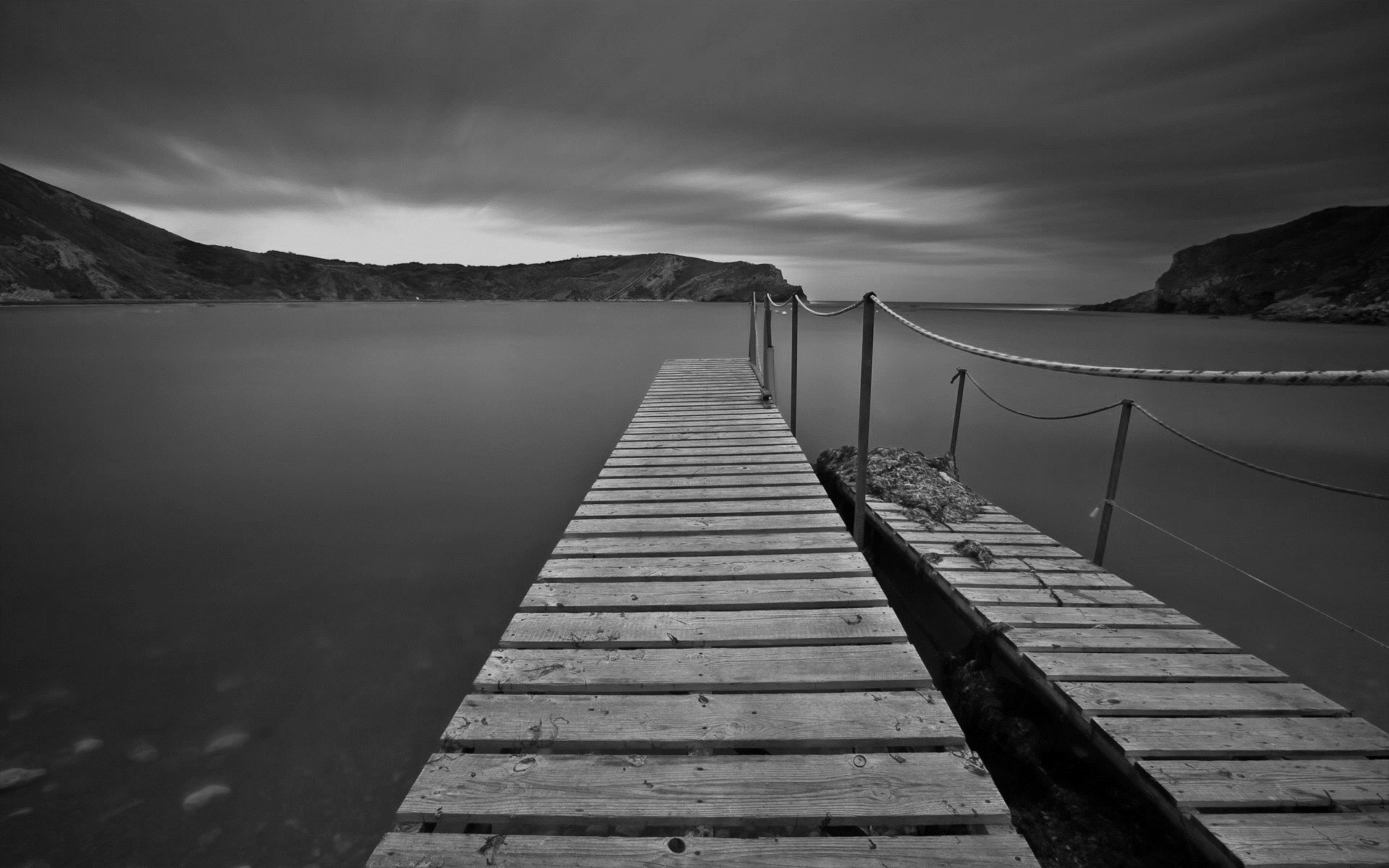 TITLE HERE
LIFE OF THE ELDERLY IS A WISE, LIFE IS A LEARNED TEACHER, IT OFTEN SALUTARY INFLUENCE OF EDUCATION, SILENT TO GUIDE US, GIVE US INSPIRATION IN LIFE. LIFE OF THE ELDERLY IS A WISE, LIFE IS A LEARNED TEACHER, IT OFTEN SALUTARY INFLUENCE OF EDUCATION, SILENT TO GUIDE US, GIVE US INSPIRATION IN LIFE. LIFE OF THE ELDERLY IS A WISE, LIFE IS A LEARNED TEACHER, IT OFTEN SALUTARY INFLUENCE OF EDUCATION, SILENT TO GUIDE US, GIVE US INSPIRATION IN LIFE. LIFE OF THE ELDERLY IS A WISE, LIFE IS A LEARNED TEACHER, IT OFTEN SALUTARY INFLUENCE OF EDUCATION, SILENT TO GUIDE US, GIVE US INSPIRATION IN LIFE. LIFE OF THE ELDERLY IS A WISE, LIFE IS A LEARNED TEACHER, IT OFTEN SALUTARY INFLUENCE OF EDUCATION, SILENT TO GUIDE US, GIVE US INSPIRATION IN LIFE.
LIFE OF THE ELDERLY IS A WISE, LIFE IS A LEARNED TEACHER
TITLE HERE
TITLE HERE
TITLE HERE
ADD TITLE HERE
4
LIFE OF THE ELDERLY IS A WISE LIFE IS A LEARNED TEACHER, IT OFTEN SALUTARY INFLUENCE OF EDUCATION LIFE OF THE ELDERLY IS A WISE LIFE
LIFE OF THE ELDERLY IS A WISE LIFE IS A LEARNED TEACHER, IT OFTEN SALUTARY INFLUENCE OF EDUCATION LIFE OF THE ELDERLY IS A WISE LIFE
LIFE OF THE ELDERLY IS A WISE LIFE IS A LEARNED TEACHER, IT OFTEN SALUTARY INFLUENCE OF EDUCATION LIFE OF THE ELDERLY IS A WISE LIFE
OK
OK
OK
LIFE OF THE ELDERLY IS A WISE, LIFE IS A LEARNED TEACHER
TITLE HERE
TITLE HERE
TITLE HERE
ADD TITLE HERE
LIFE OF THE ELDERLY IS A WISE LIFE IS A LEARNED TEACHER, IT OFTEN SALUTARY INFLUENCE OF EDUCATION LIFE OF THE ELDERLY IS A WISE LIFE
4
2
1
3
LIFE OF THE ELDERLY IS A WISE LIFE IS A LEARNED TEACHER, IT OFTEN SALUTARY INFLUENCE OF EDUCATION LIFE OF THE ELDERLY IS A WISE LIFE
LIFE OF THE ELDERLY IS A WISE LIFE IS A LEARNED TEACHER, IT OFTEN SALUTARY INFLUENCE OF EDUCATION LIFE OF THE ELDERLY IS A WISE LIFE
LIFE OF THE ELDERLY IS A WISE, LIFE IS A LEARNED TEACHER
TITLE HERE
TITLE HERE
TITLE HERE
LIFE OF THE ELDERLY IS A WISE LIFE IS A LEARNED TEACHER, IT OFTEN SALUTARY INFLUENCE OF EDUCATION LIFE OF THE ELDERLY IS A WISE LIFE
ADD TITLE HERE
4
4
5
6
LIFE OF THE ELDERLY IS A WISE LIFE IS A LEARNED TEACHER, IT OFTEN SALUTARY INFLUENCE OF EDUCATION LIFE OF THE ELDERLY IS A WISE LIFE
LIFE OF THE ELDERLY IS A WISE LIFE IS A LEARNED TEACHER, IT OFTEN SALUTARY INFLUENCE OF EDUCATION LIFE OF THE ELDERLY IS A WISE LIFE
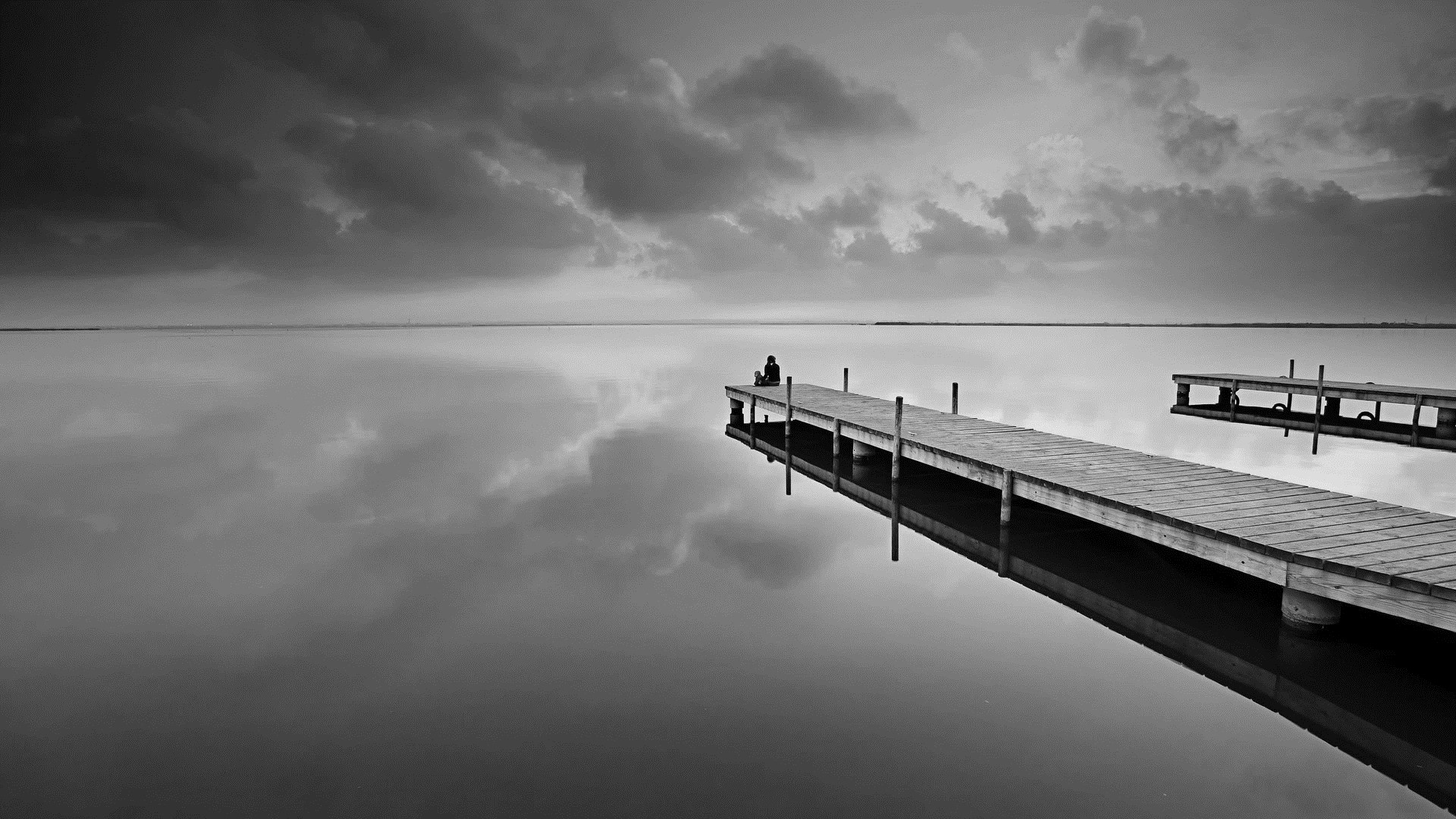 2
0
1
7
THANK  YOU
REPORT TEMPLATE
REPORTER : SUGAR